ELAR -  Herrera
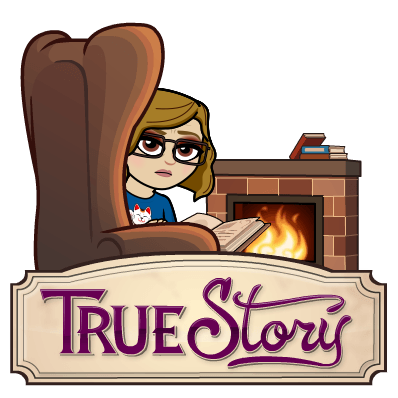 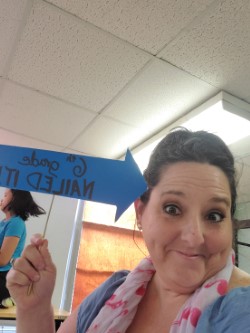 Educational Philosophy: 

The goal of education is to 
create lifelong learners by providing the practice and 
skills necessary to enrich 
each students life through independence.  It is the educator’s mission to develop students self-sufficiency in the world of reading to the extent 
that a teacher is no longer needed.  A teacher is a 
mentor, coach, guide, inspirer, encourager and 
learning partner.
ELAR -  Herrera	(Koepke)     Homeroom:
Class Structure: 

                                     First 45 = Reading/Vocabulary

                                     Second 45 = Writing/LA/Spelling


Begin: Entry Ticket - questions - TLWs

Middle: Mini-Lesson - Guided Practice, Collaboration, Independent Practice, Quizzes

End: Completed work turned in OR saved to continue, Debrief, Exit Ticket, Quick Check
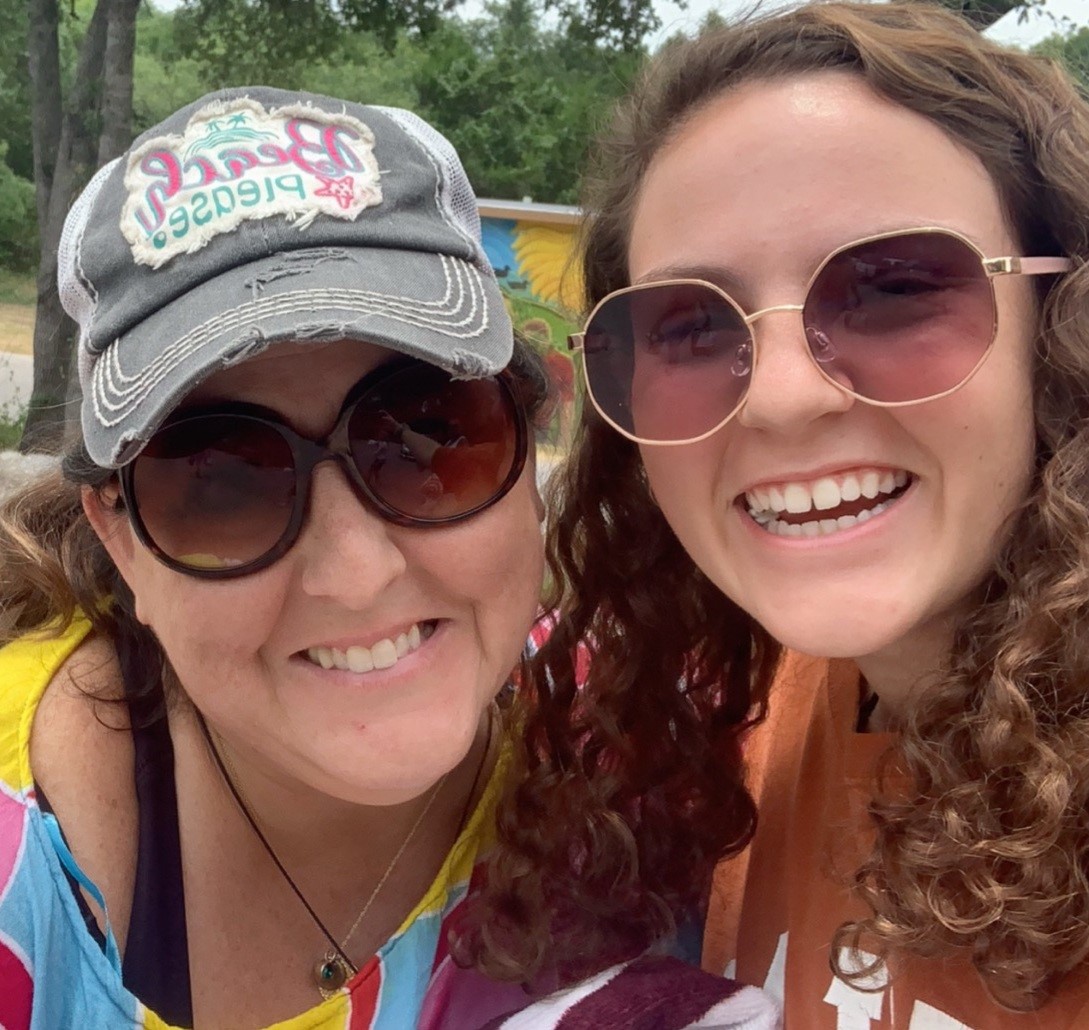 ELAR -  Herrera
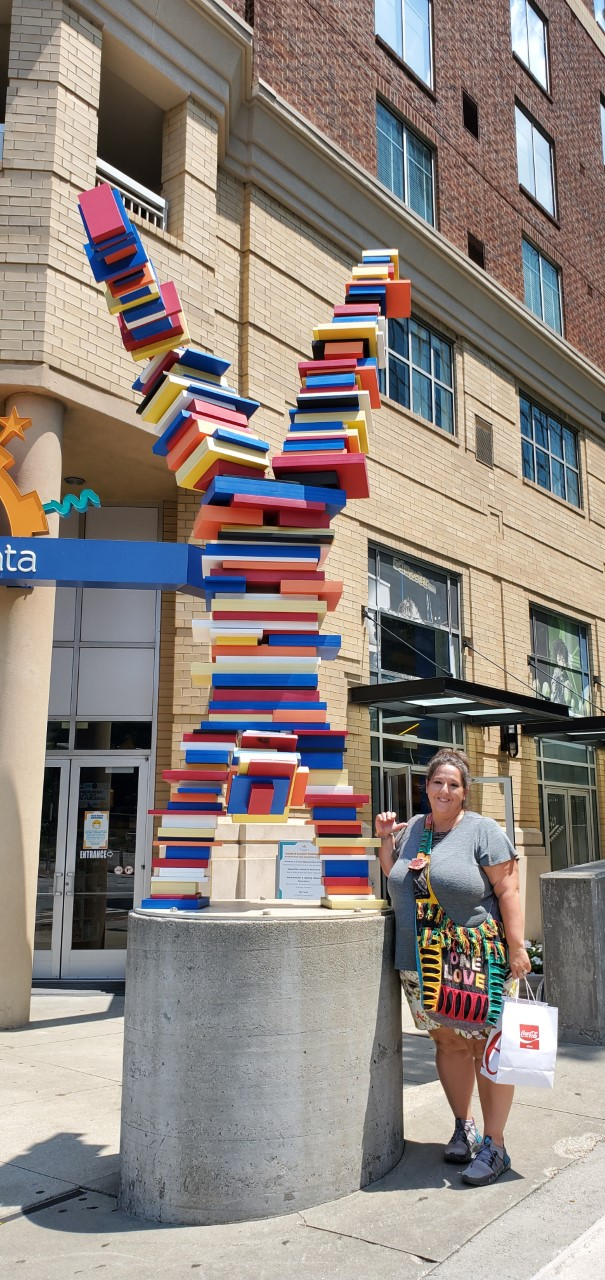 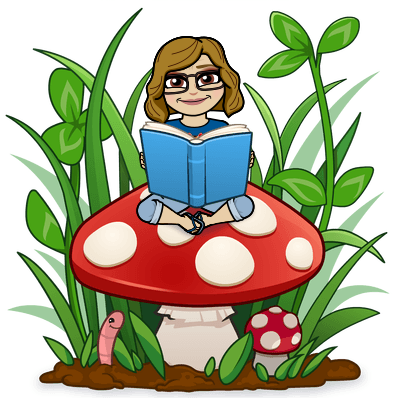 Materials: 
ALWAYS HAVE A BOOK IN PROGRESS 
WITH YOU.
Standard implements - pencil, markers,
map pencils, pen, highlighter, eraser
Composition Book (RWNB)
Folder or Small Binder (for papers and 
handouts)

*BRING ALL ON-GOING WORK TO CLASS 
EVERY DAY.
ELAR -  Herrera
“WRITING/LANGUAGE”
Narrative
Persuasive
Poetry
Expository
Traits of Writing
Writing Process
RAFT
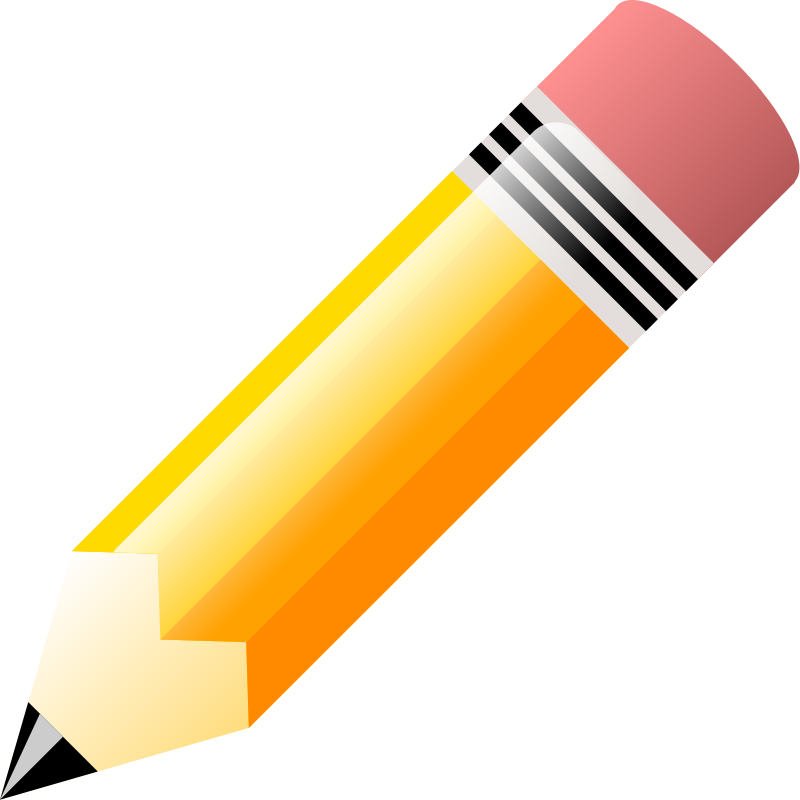 “SKILLS”
Blooms
Marzano
Analysis
Inference
Drawing Conclusions
Summarizing
Vocabulary
Theme
Main Idea & Details
Figurative Language
Text Structures
Characterization
POV
Author’s Purpose
Content:
“READING”
Genre Studies - 
Poetry
Prose
Fiction 
Narrative NonFiction
NonFiction
Drama
Mystery
Memoir
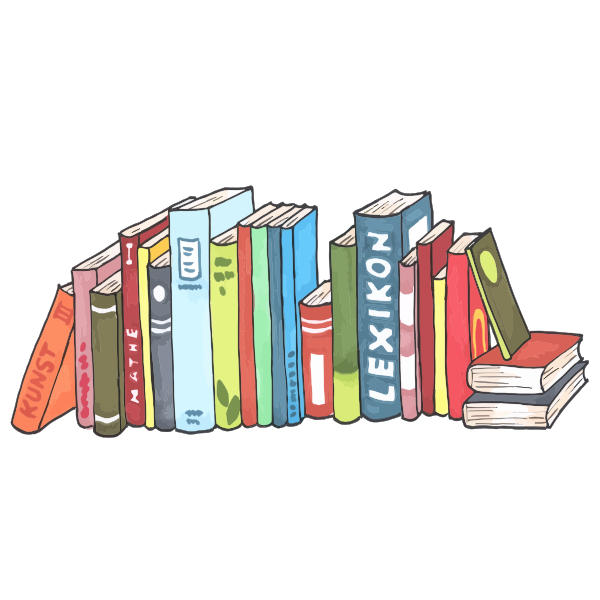 PADLET